Самарский межрегиональный методический центр по финансовой грамотности системы общего  и среднего профессионального образованияг. Самара, ул. Молодогвардейская 244, 8 корпус, кабинет №6.Тел: 8 (846) 337 -13 – 95, e – mail: mmcsamara@mail.ru
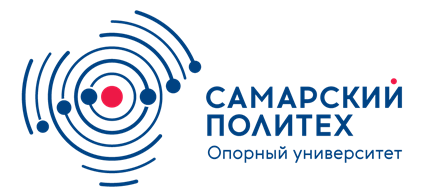 Курсы повышения квалификации
«Содержание и методика преподавания курса финансовой грамотности различным категориям обучающихся»
ГРУППОВОЙ ПРОЕКТ:
Урок финансовой грамотности на тему
«Расчет семейного бюджета» 7 класс
Лёгоньких Н.Н.  МБОУ Школа № 3
   Крылова А.В.  МБОУ Школа № 121
 Лукина М.В.  МБОУ Школа № 90 
Филатова В.А.  МБОУ Школа № 90
Жукова А.Д.  МБОУ Школа № 74
Лисина А.К.  МБОУ Школа № 150
Предмет: финансовая грамотностьКласс: 7Тема занятия: «Планирование семейного бюджета»Цель: повторение, обобщение и закрепление знаний по разделу «Бюджет семьи»Планируемые результаты:Формирование универсальных учебных действий.
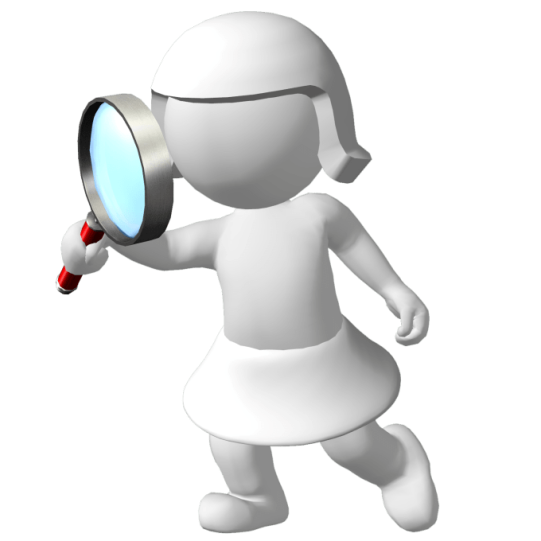 Тип занятия: повторительно - обобщающийФорма занятия: Урок практических работФорма работы: групповая, фронтальная, индивидуальнаяВремя: 40 минутТехнология: учебно–групповое сотрудничествоОборудование (оснащение): карточки команд, рабочий лист Мизансцена занятия: класс делится на шесть групп по 4-5 человек. Столы для участников.План занятия:1.	Организационный момент2.	Повторение и систематизация знаний по разделу3.	Работа в группах4.	Подведение итогов урока. Рефлексия
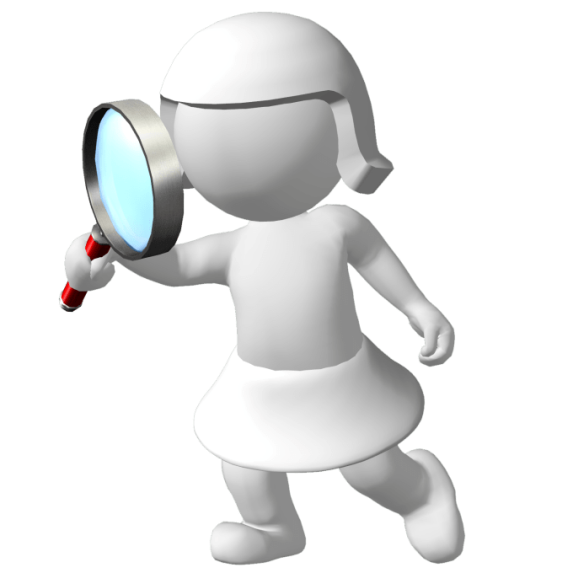 Семейный бюджет
Семейный бюджет - определение
Доходы
Расходы
Виды бюджетов
Профицитный
Сбалансированный
Дефицитный
Экономическая задача
План ответа
Рабочий лист
Спасибо за внимание!